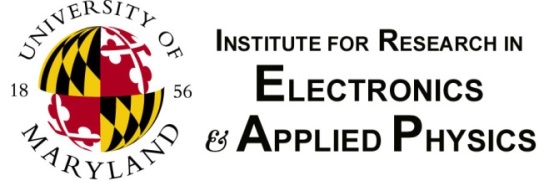 Status Update: Nonlinear Optics Experiments at UMER
Kiersten Ruisard,
Timothy Koeth, Brian Beaudoin, Irving Haber, David Matthew, Heidi Baumgartner
Outline
Overview: UMER and Nonlinear Optics
Nonlinear Experiments at UMER
Single Channel
Octupole Design and Measurement
Preliminary Experiments
N4 lattice
Tune scan with octupoles
Ring Improvement	
Beam steering
Re-anchoring and realignment
UMER Overview
System Parameters
Beam Length 20-140ns
Circulation Time 197ns
Circumference 11.5 m
Beam energy 10 keV
Beam current 0.6 - 100mA
Beam radius  0.25 - 10mm
Tune νx~ νy~ 6.6
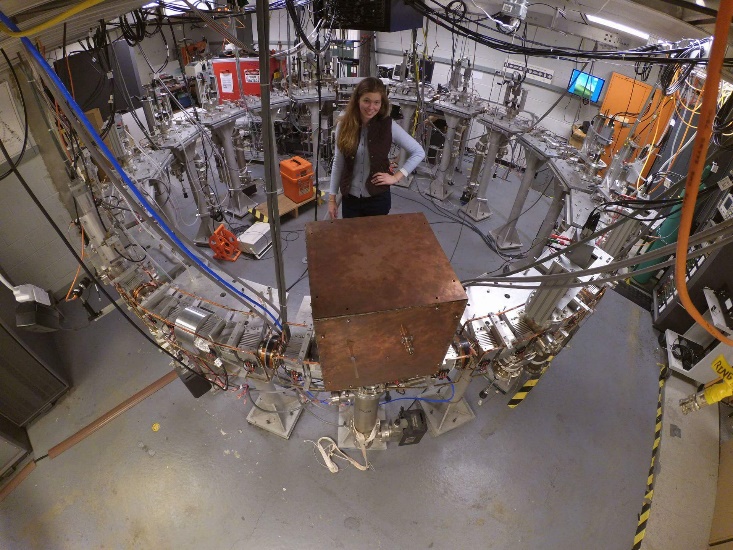 = 0.85 – 0.14
We (typically) operate in high intensity, “extreme” space charge regime!
[Speaker Notes: Tune vy=vy=6.6, pulse length 15-145 ns,]
UMER as a testbed for nonlinear optics
Pros
Existing facility
Intuition about operation
Well benchmarked codes (WARP)
Variable intensity
Flexible lattice
Low-cost upgrade to nonlinear lattice
Cons
Not designed as precision machine
Not designed for non-fodo lattice
Dense lattice with limited space
Need to share with other experiments with AG lattice
Too much intensity?
Experimental Program
Nonlinear Insert
βx= βy
1     0
-k     1
Pulsed Injector
Octupole strength
T-insert
[Speaker Notes: Many alternate lattices possible
Dr. Santiago Bernal has developed alternate lattice strategies for the ring.
----- Meeting Notes (7/19/13 12:02) -----
symmetry problem nbd.
flexible lattice
more room with alt lattice., more symmetry]
Experimental Program
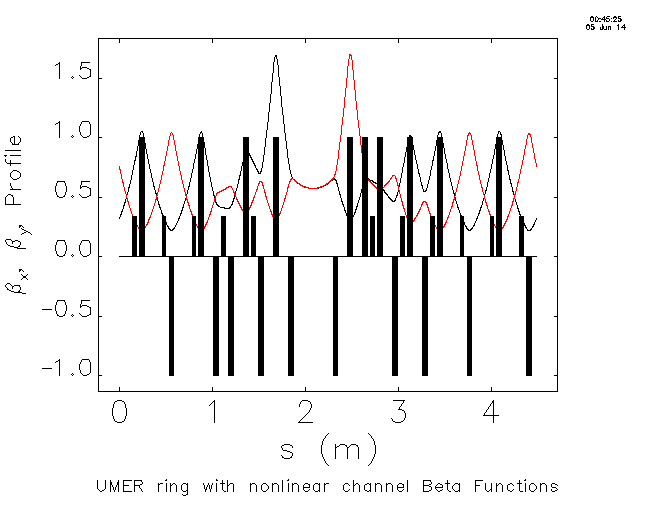 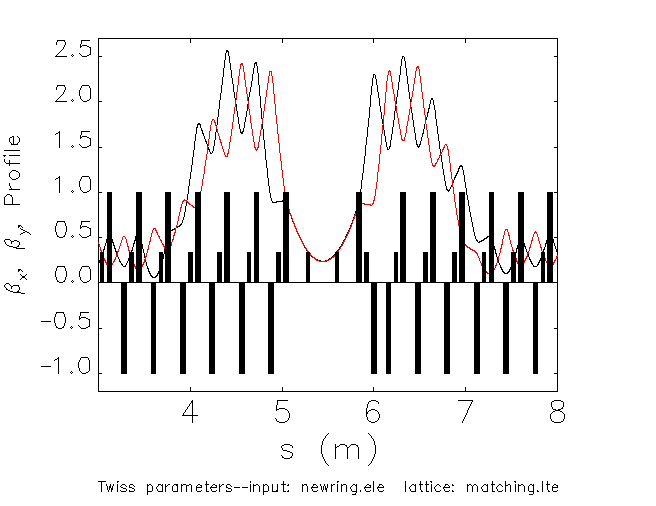 Matching Sections
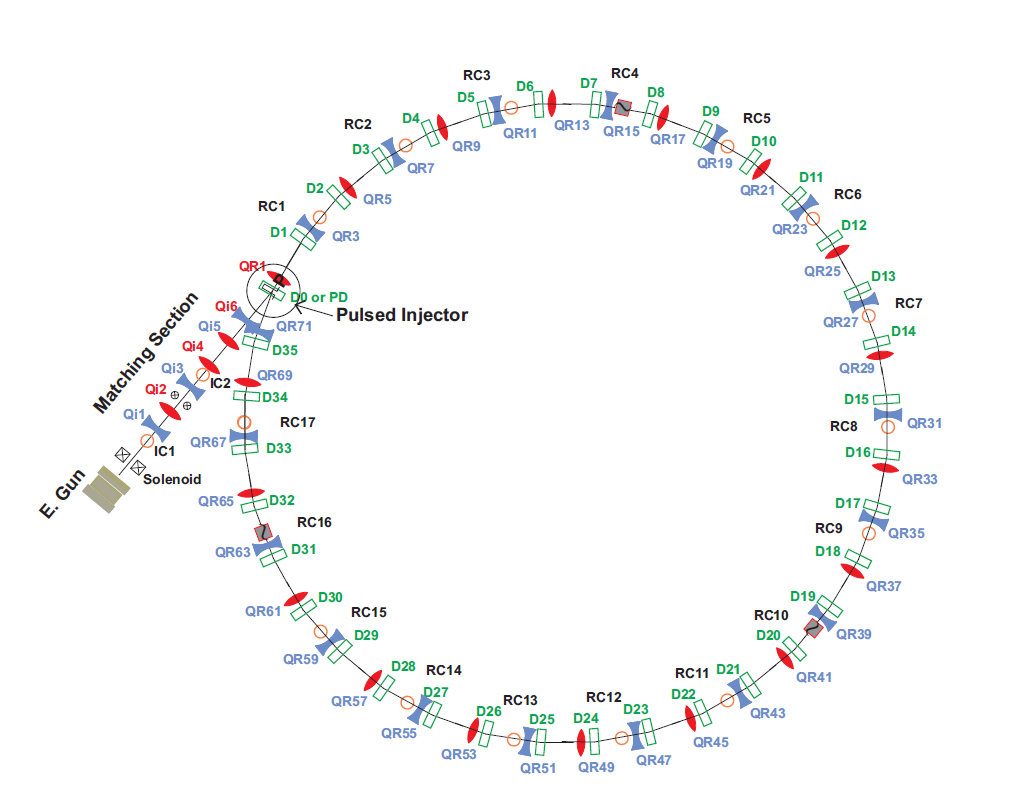 Octupole Channel
[Speaker Notes: Max tune spread about half delta nu]
Experimental Program
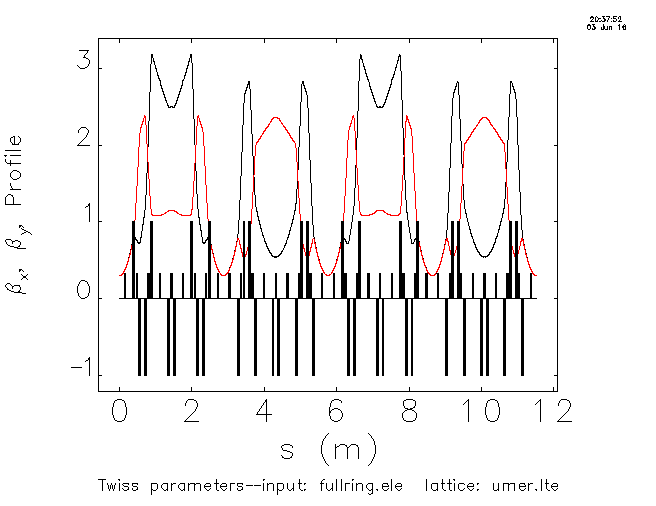 Ring divided into 4 sections of phase advance π
Families of 5 quadrupoles
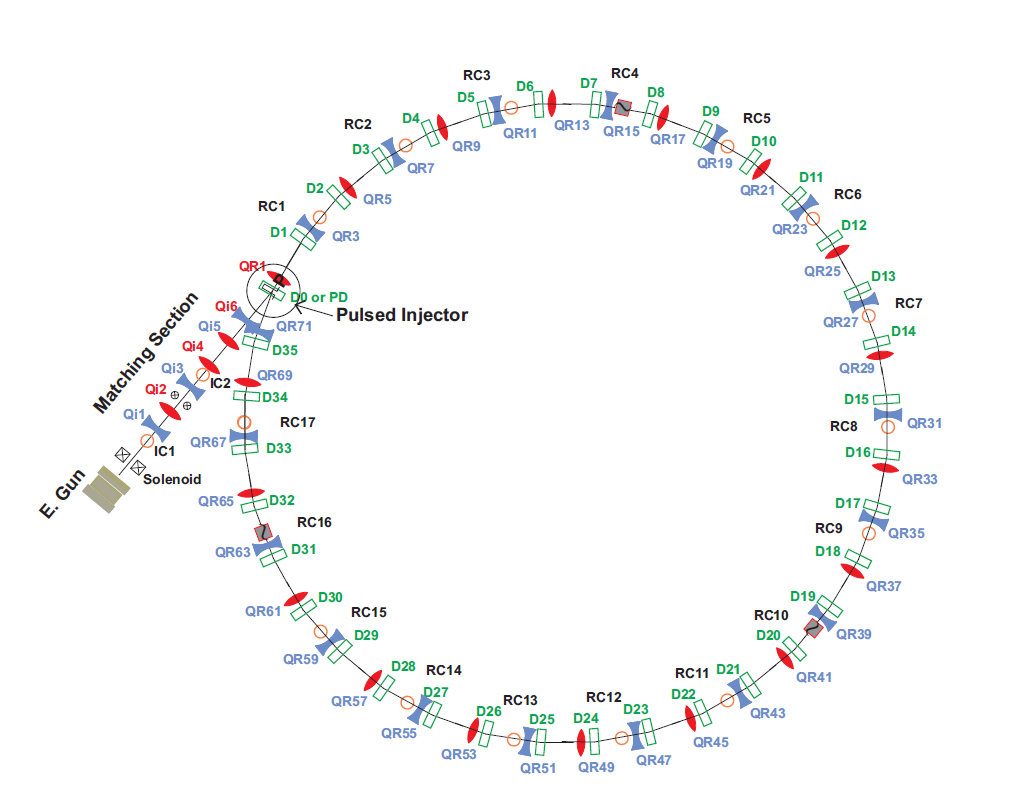 Octupole Channel
(20 deg)
PC Octupole Magnets: Design
David Matthew
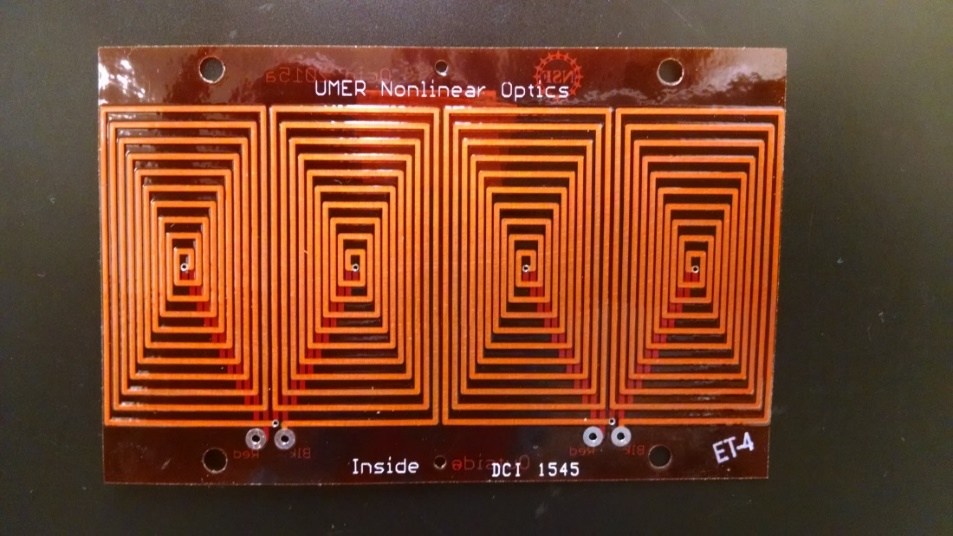 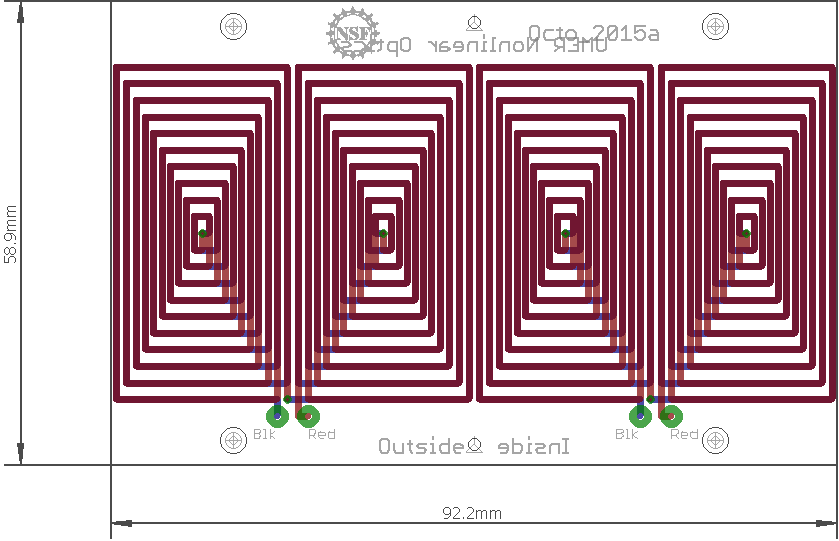 PC Octupole Magnets: Characterization
David Matthew
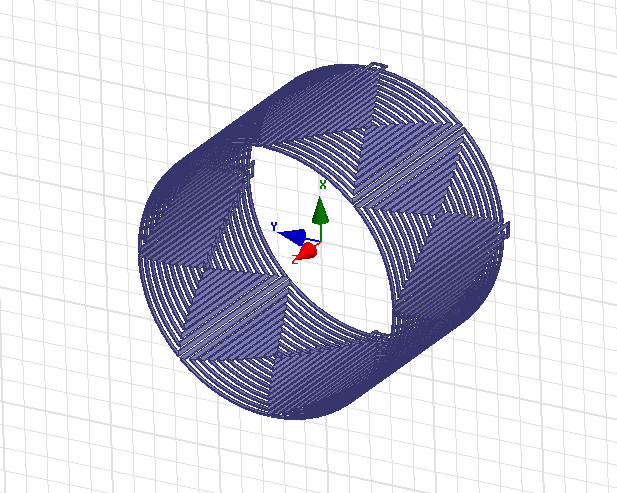 Expect 75 T/m3/A based on Maxwell simulation
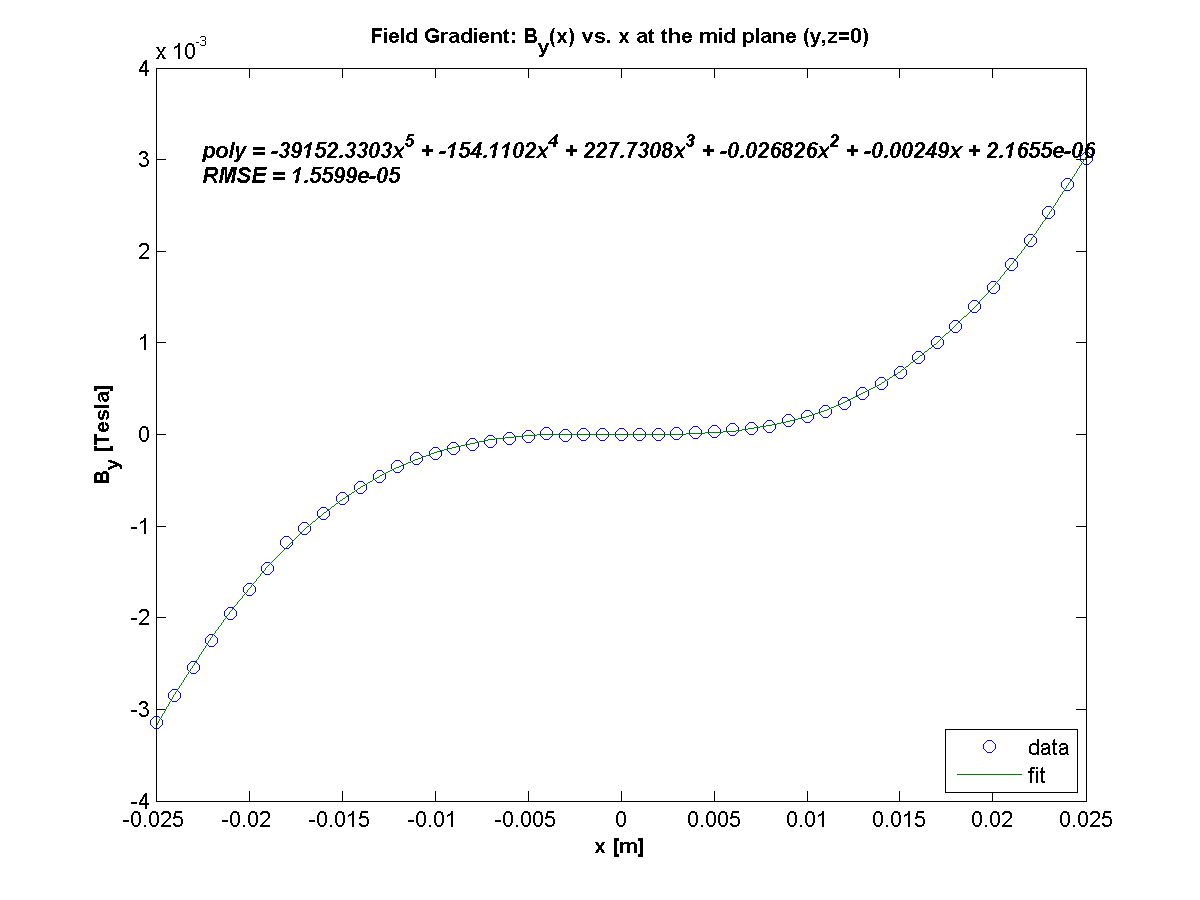 PC Octupole Magnets: Characterization
David Matthew
Octupole
16-pole
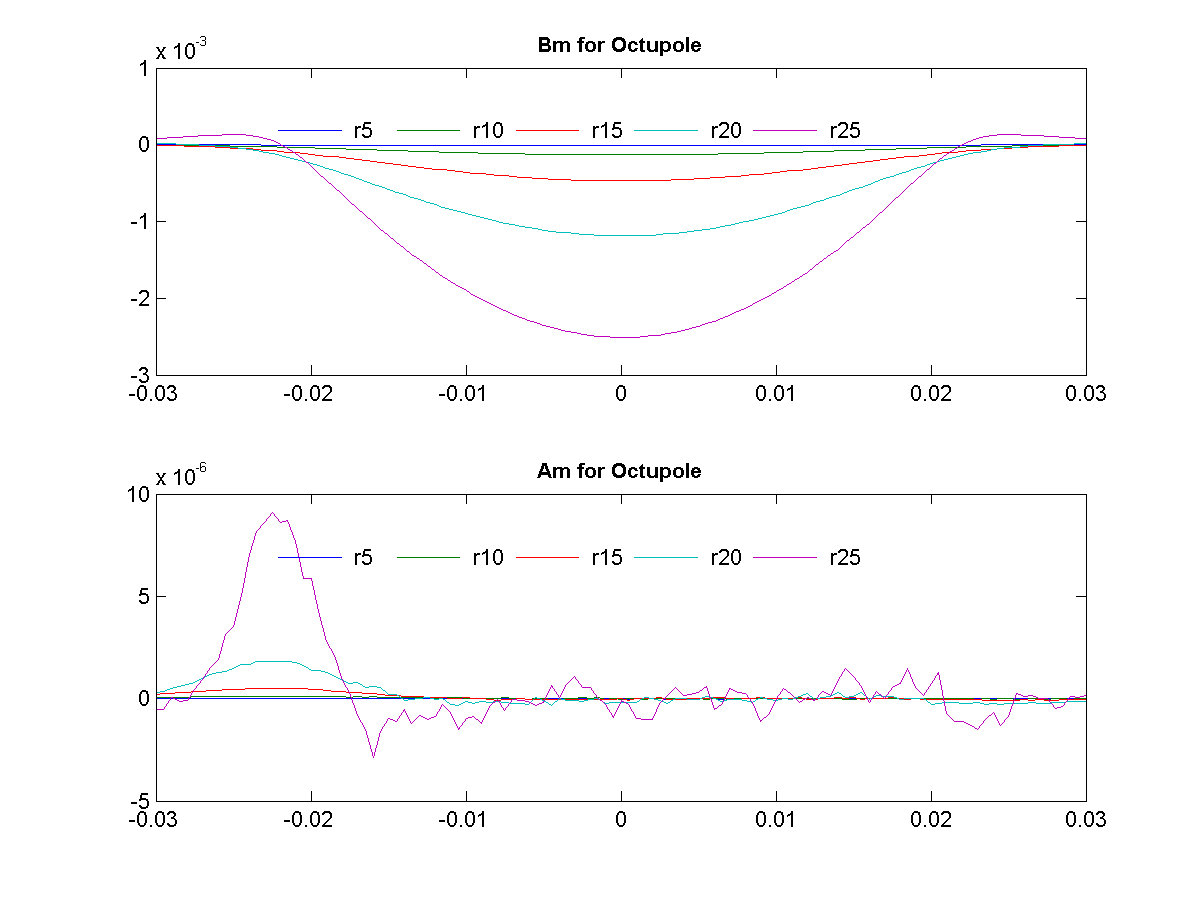 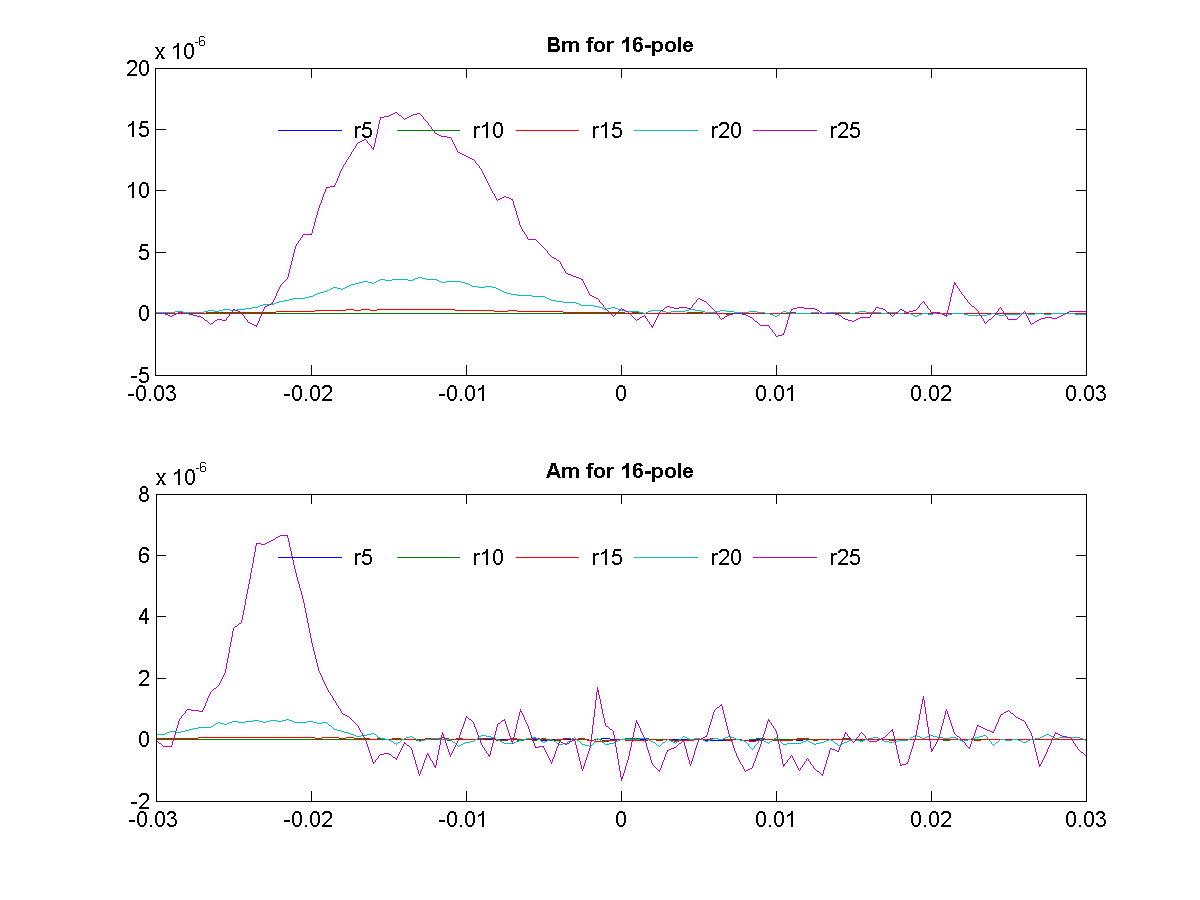 Skew Octupole
Skew 16-pole
PC Octupole Magnets: Characterization
David Matthew
Rotating coil apparatus
Scope Data
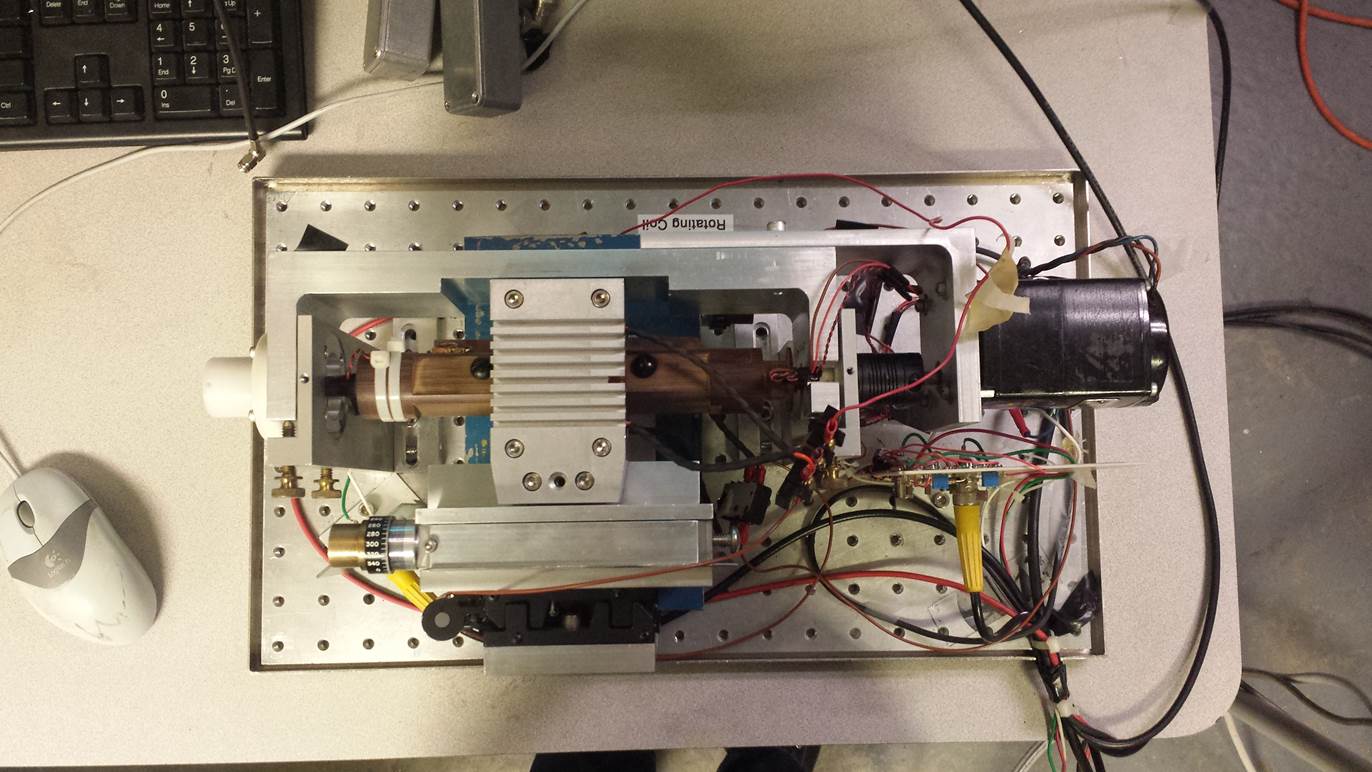 EMF
Magnet housing
Coil
Motor
Oct
Sext
Quad
Dipole
12-pole
10-pole
16-pole
PC Octupole Magnets: Characterization
Heidi Baumgartner
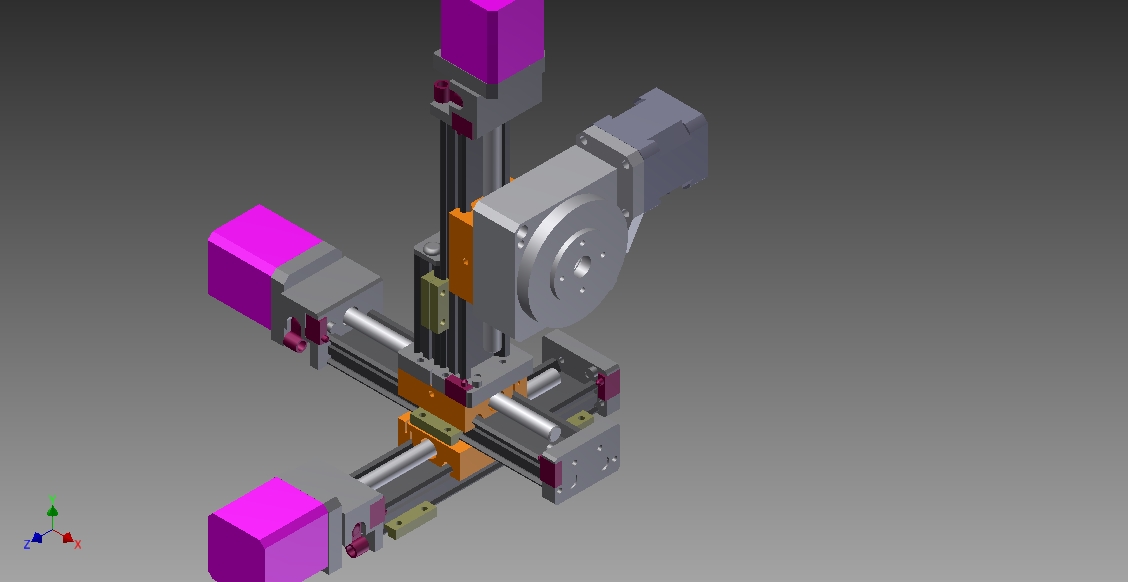 3+1D Gauss Probe Stage
N4 Lattice
1     0
-k     1
π phase advance between sections
Alternative Lattice: remove every other quadrupole
Octupole strength
T-insert
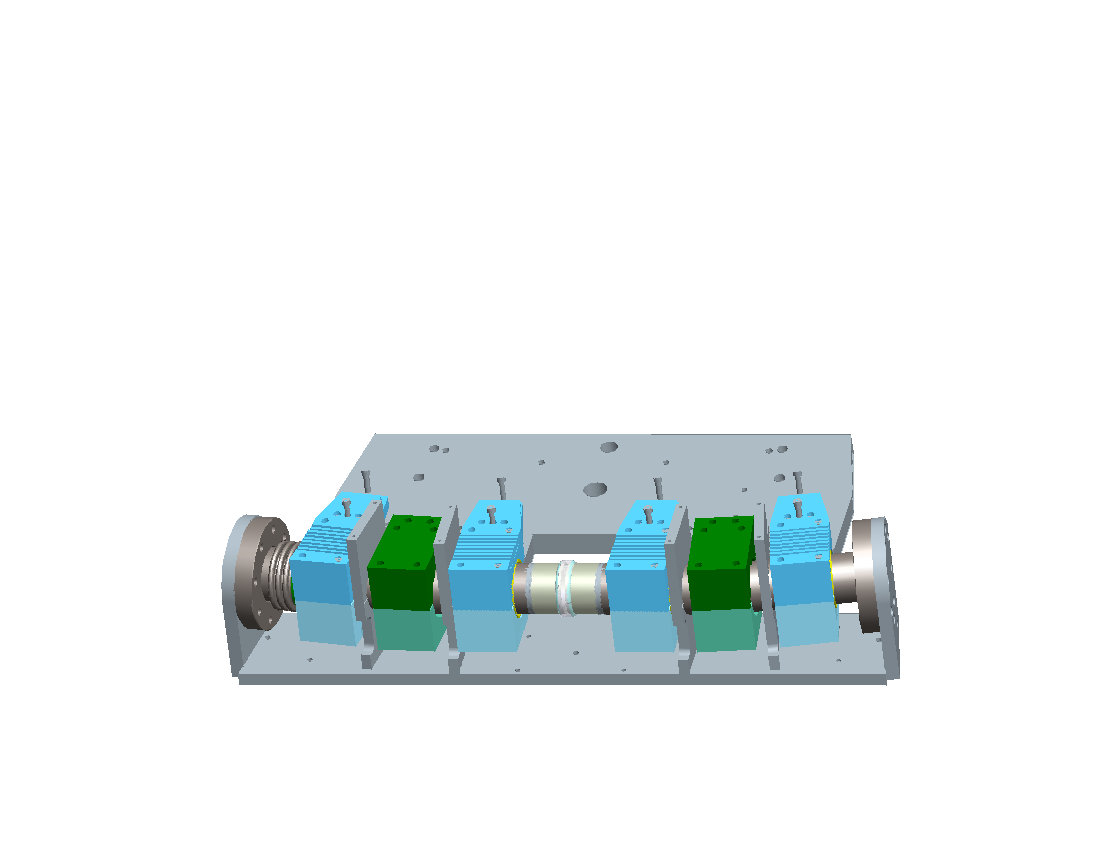 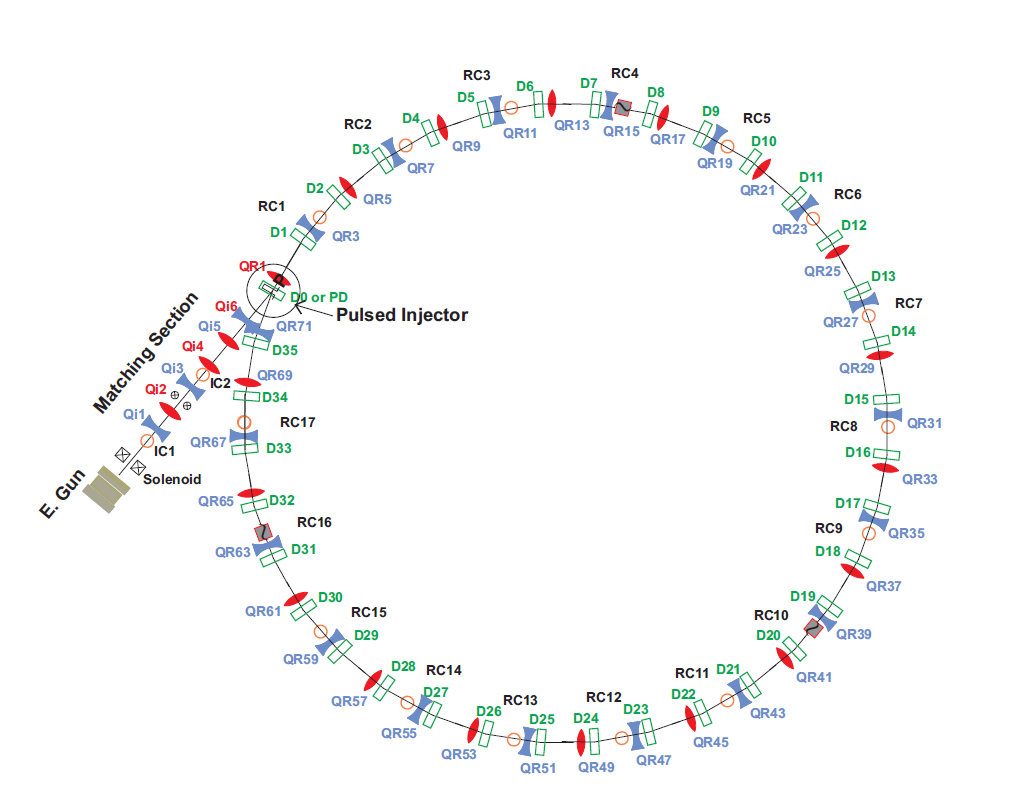 4 Octupoles equally distributed
N4 lattice: operating point
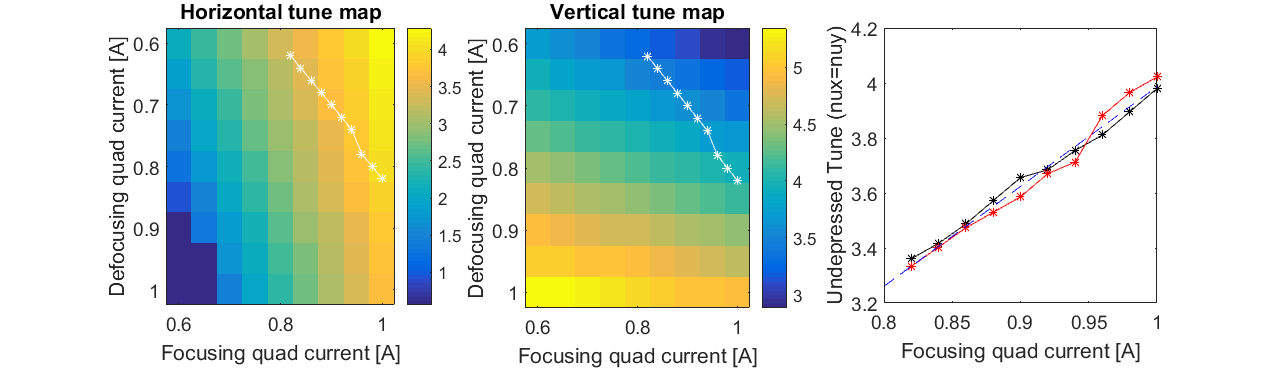 PC Octupole Magnets: Installation
First turn beam image, varying octupole current (bipolar)
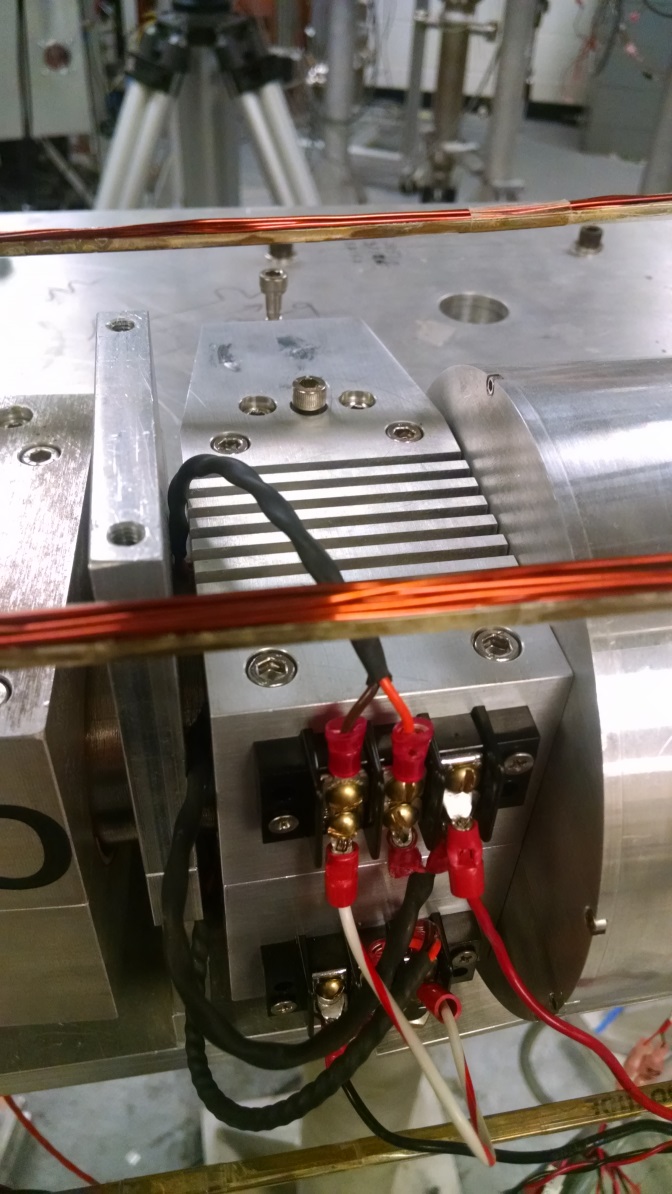 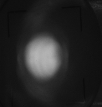 Tune Scan – Alternative Lattice
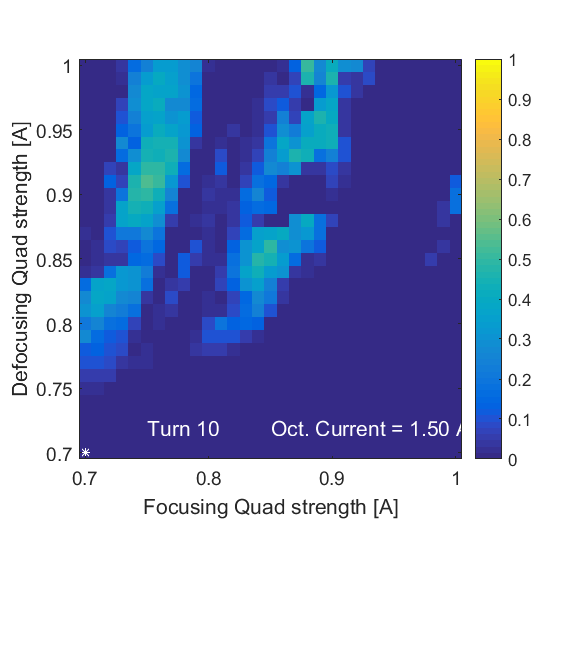 4.5

4

3.5

3

2.5

2
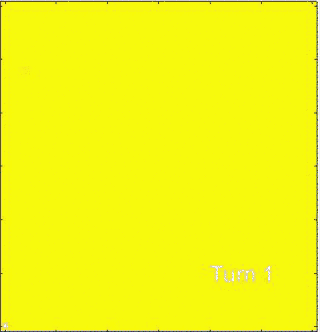 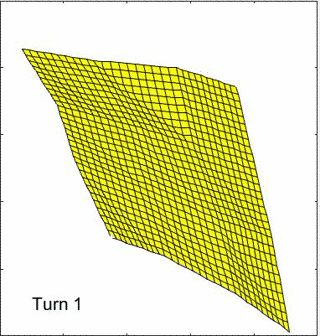 2        2.5        3        3.5         4        4.5
Nominal Operating Point
Preliminary Experiments
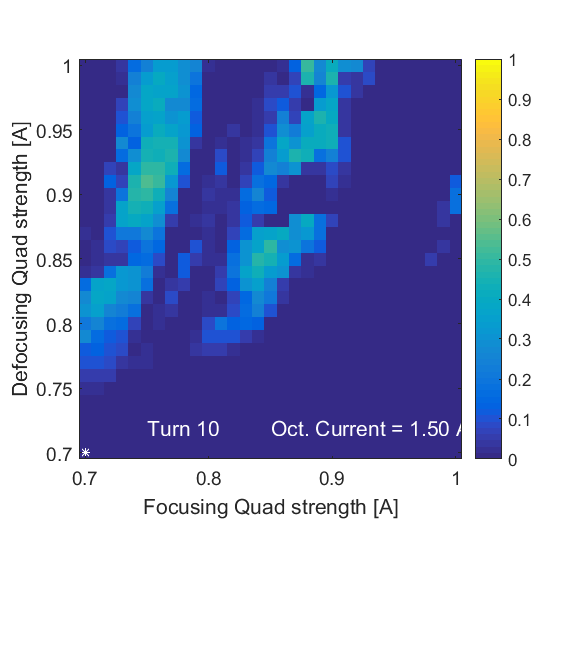 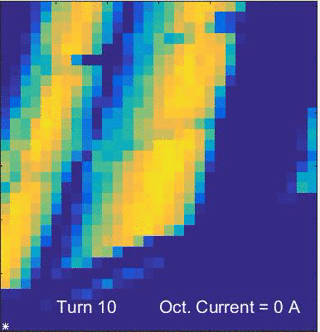 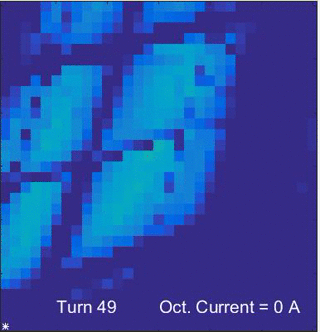 Nominal Operating Point 
Desired Operating Point (near π phase advance)
[Speaker Notes: Steering: horz rms 2 mm, max 5 mm
Vert: rms 2.5, max 1 cm]
Ring Improvement: Steering
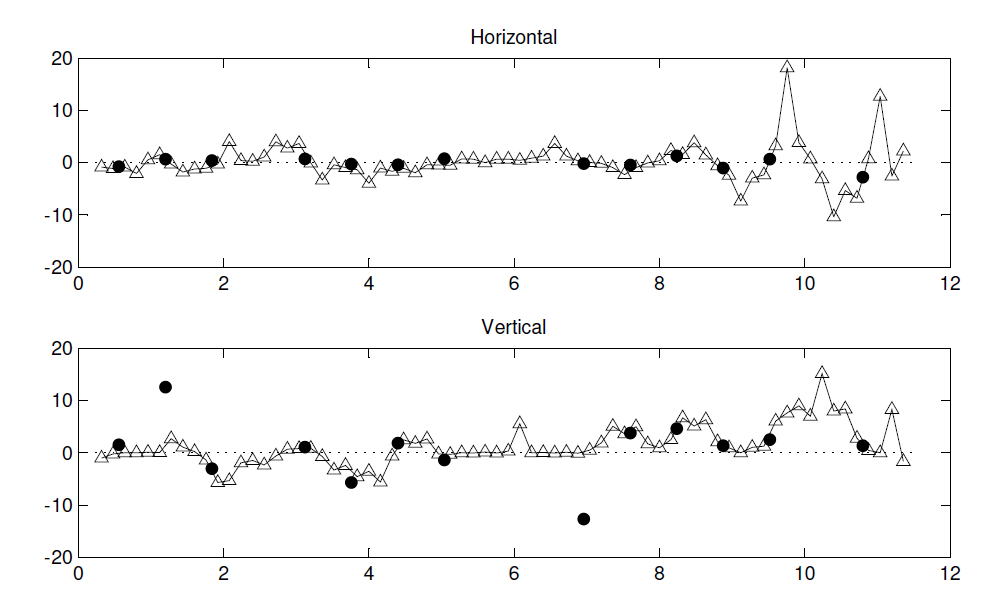 Q69
BPM
Quadrupole
*
Δx (mm)
Q65
bad BPM
*
Δy (mm)
*
bad BPM
S (meters)
Ring Improvement: Steering
BPM
Quadrupole
*
Note new scale (2x smaller)
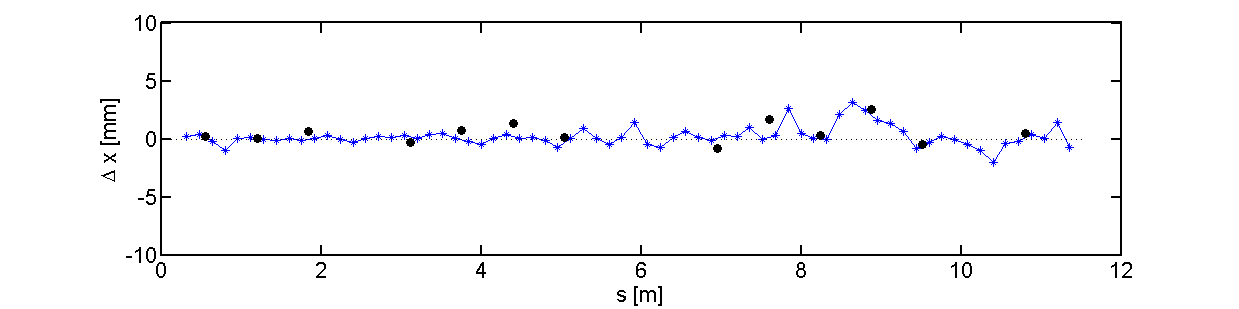 Horizontal, MAX: 3 mm, RMS: 0.8 mm
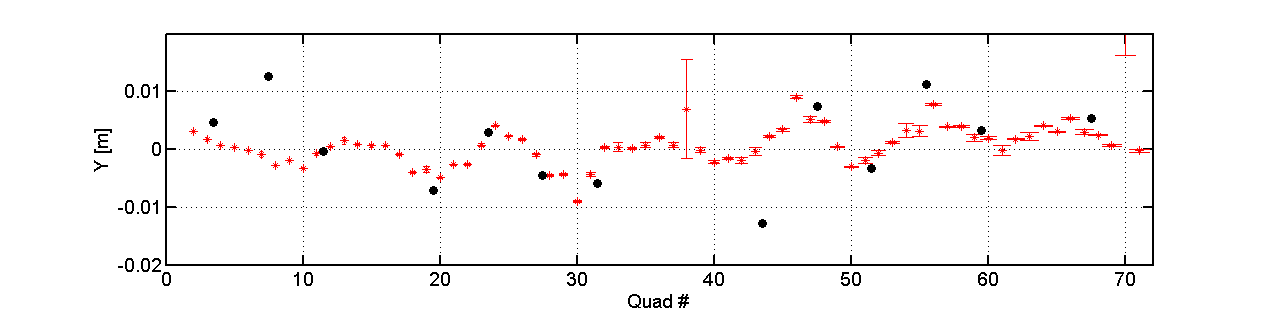 Same scale as prev. slide
20

10

0

-10

-20
Vertical: MAX: 10 mm, RMS: 3 mm
Δy (mm)
Additional vertical correctors necessary
[Speaker Notes: Multi-turn (first 4 turns):
MAX delta X 2 mm
MAX delta Y up to 1 cm

For Alt Lattice: Steering: horz rms 2 mm, max 5 mm
Vert: rms 2.5, max 1 cm]
UMER Realignment
Credits:

Heidi Baumgartner (producer)
Dave Sutter
Eric Montgomery
Brian Beaudoin
Santiago Bernal
Tim Koeth
Rami Kishek
Irving Haber
Dave Matthew
Ana
Matt Teperman
Kiersten Ruisard
https://youtu.be/EZcCYs80T8k
[Speaker Notes: Tolerances from Dave?

Prev. movement of 2-4 mm on vacuum break, 20 lbs of inward force. Expected .5-1 mm, hopefully less.]
Conclusion
Octupoles tested and installed on ring for very preliminary testing
Ring fastened to floor and re-aligned, pump-down imminent
Focus for this summer:
Recommissioning of the beam
Simulation program to catch up to experimental
Quantify conservation of Hamiltonian/ tune spread
Characterization of octupoles
Mechanical framework for single-channel experiment on 20-degree section
N4 lattice tests at improved operating point
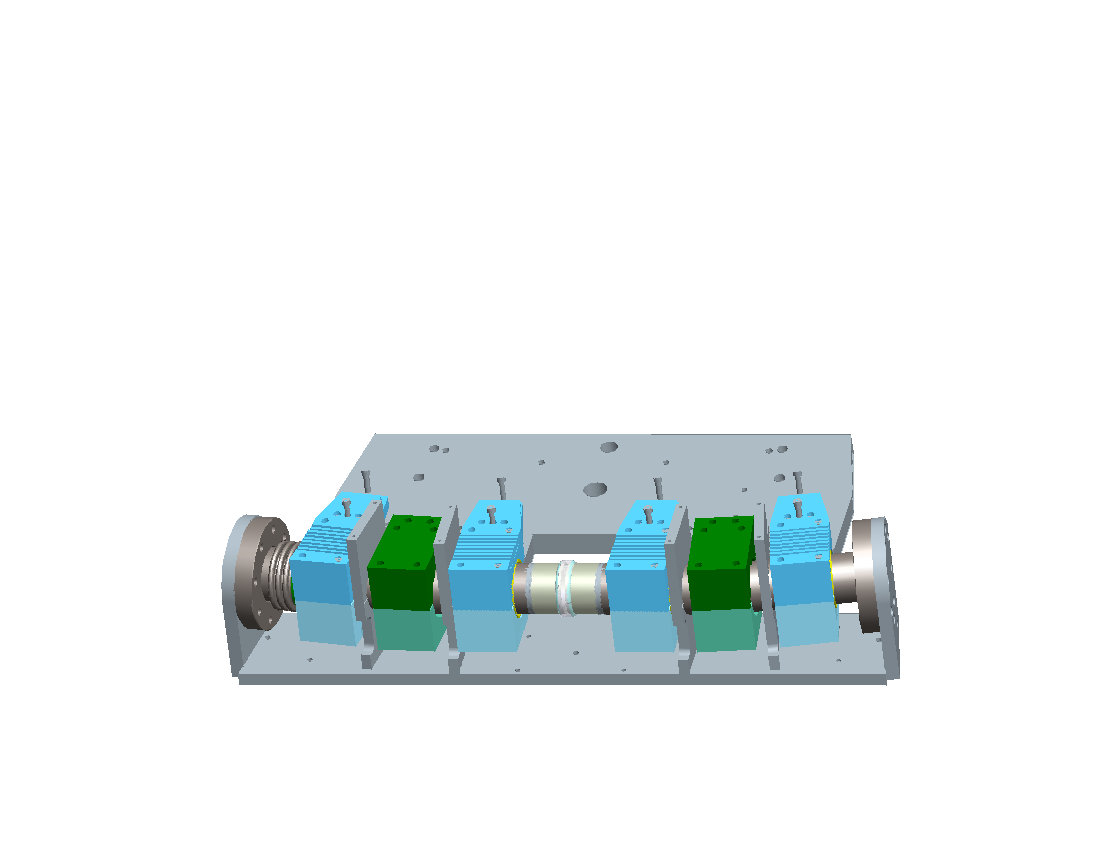 New mount for multi-octupole magnet